«TRATTAMENTI PENSIONISTICI»
RICONGIUNZIONE - TOTALIZZAZIONE - CUMULO
COLLEGIO LECCO– 27 GIUGNO 2019
LE PRESTAZIONI PREVIDENZIALI CASSA
LE PRESTAZIONI PREVIDENZIALI
PENSIONE DI VECCHIAIA

PENSIONE DI ANZIANITÀ

PENSIONE DI INVALIDITÀ/INABILITÀ

PENSIONE AI SUPERSTITI
3
LA PENSIONE DI VECCHIAIA
REQUISITI ANAGRAFICI E CONTRIBUTIVI
Modalità di calcolo del trattamento
4
LA PENSIONE DI ANZIANITÀ (art. 3)
Calcolo retributivo fino al 2006, contributivo dal 2007 (art. 3, c. 2)
* Fino al 2019:
applicazione coefficienti riduzione per età e anzianità contributiva 
40 anni di anzianità contributiva indipendentemente dall’età anagrafica
** È richiesto altresì  il perfezionamento dell'ulteriore requisito di accesso (introdotto dal 1.1.2003)
      rappresentato dal raggiungimento di un limite di volume d’affari ai fini IVA
5
PENSIONI DI INVALIDITÀ E INABILITÀ
Modalità di calcolo del trattamento
Decorrenza dalla data della domanda
4
PENSIONE AI SUPERSTITI (Indiretta e Reversibilità)
Modalità di calcolo del trattamento
La DECORRENZA di entrambi i trattamenti è ancorata al primo giorno del mese successivo all'avvenuto decesso.
4
Ricongiunzione
Totalizzazione
Cumulo
RICONGIUNZIONE LIBERI PROFESSIONISTILEGGE 5 MARZO 1990, N. 45
Consente di trasferire, ai fini di un unico trattamento pensionistico, i periodi di contribuzione maturati presso gestioni previdenziali diverse. 

Il trasferimento dei contributi è oneroso e comporta il pagamento di un onere, laddove l’ammontare dei contributi trasferiti non è sufficiente a coprire il valore dell’aumento della pensione che l’interessato percepirà a seguito della  ricongiunzione.

L’onere può essere pagato in unica soluzione o ratealmente.

La domanda di ricongiunzione si può presentare una sola volta e per tutti i periodi considerati
9
TOTALIZZAZIONE -  Decreto Legislativo  2 febbraio 2006, n. 42CUMULO  -  Legge 11.12.2016, n.232 (legge di bilancio 2017)
Si tratta di due istituti identici nella ratio perché consentono di    sommare gratuitamente  i periodi contributivi non coincidenti posseduti presso  diverse gestioni previdenziali ai ﬁni dell’ottenimento di un’unica  prestazione pensionistica. Non possono essere usufruiti in forma parziale e devono riguardare tutte le gestioni coinvolte.
I richiedenti non devono essere già titolari di un trattamento pensionistico ed i  periodi assicurativi non devono essere coincidenti nelle diverse gestioni. La totalizzazione ed il cumulo possono essere richiesti anche se risultano perfezionati i requisiti minimi in una delle gestioni interessate.
Il pagamento delle prestazioni è effettuato dall’INPS, ancorché non coinvolto come gestione nei due istituti. 
Le differenze tra i due istituti riguardano i requisiti di accesso dei trattamenti e le modalità di calcolo adottate per la quantificazione delle quote.
10
I PERIODI COINCIDENTI TOTALIZZAZIONE/CUMULO
11
TOTALIZZAZIONEDecreto Legislativo  2 febbraio 2006, n. 42
Pensione di anzianità (40 anni anzianità contributiva)
Pensione di vecchiaia (65 anni di età e 20 di anzianità contributiva)

Pensione di inabilità
Pensione indiretta
TRATTAMENTI 
CONSEGUIBILI
Pensione di anzianità
decorre trascorsi 21 mesi 
dal perfezionamento dei requisiti

Pensione di vecchiaia
decorre trascorsi 18 mesi 
 dal perfezionamento dei requisiti 

Pensione di inabilità
dal mese successivo alla presentazione della domanda

Pensione indiretta 
dal mese successivo al verificarsi dell’evento
Dal 1° gennaio 2013 è stato introdotto  l’ulteriore requisito della speranza di vita  pari dal 2016  a 7 mesi e nel biennio 2019-2020   12 mesi
DECORRENZE
12
TOTALIZZAZIONEDecreto Legislativo  2 febbraio 2006, n. 42
Calcolo quota in totalizzazione

Il calcolo della quota in totalizzazione è effettuato con il sistema contributivo sia pure corretto da una relazione matematica (algoritmo).
E’ applicato il calcolo ordinario ove raggiunto il requisito di anzianità contributiva minima previsto per la vecchiaia.
13
CUMULOLegge 11.12.2016, n. 232 (Legge di bilancio 2017)
anzianità contributiva cumulata
42 anni e 10 mesi per gli uomini 
41 anni e 10 mesi per le donne
+
3 mesi finestra per entrambi i  casi
Pensione anticipata

 



Pensione di vecchiaia








Pensione di inabilità



Pensione indiretta
Decorrenza: dalla data della domanda se raggiunto il requisito dell’anzianità contributiva
TRATTAMENTI 
CONSEGUIBILI
70 anni di età e 35 anni di anzianità contributiva cumulata
Decorrenza: dalla data del perfezionamento dei requisiti o, su richiesta, dalla domanda
Requisiti previsti dalla gestione previdenziale nella quale si è verificato lo stato inabilitante
Decorrenza: dalla data della domanda
Requisiti previsti dalla gestione previdenziale nella quale si è verificato il decesso
Decorrenza: dalla data del
decesso
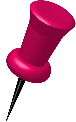 La pensione di vecchiaia in cumulo è una prestazione progressiva con un primo acconto (o pro rata) liquidato dall’Inps al raggiungimento dei requisiti minimi (67 anni + 20 di contribuzione cumulata) o da altra gestione previdenziale e liquidazione successiva della quota maturata presso la Cassa secondo i propri requisiti.
14
CUMULOLegge 11.12.2016, n. 232(Legge di bilancio 2017)
Calcolo quota in cumulo

Pensione anticipata: è calcolata interamente con il sistema contributivo. 
Pensione vecchiaia: è calcolata con il sistema reddituale se l’anzianità maturata presso la Cassa è pari o superiore a 35 anni, con il sistema contributivo se l’anzianità contributiva maturata presso la Cassa è inferiore a 35 anni. 
Pensione di inabilità: è calcolata con il sistema reddituale se l’anzianità maturata presso la Cassa è quella ordinaria, con il sistema contributivo se l’anzianità contributiva maturata presso la Cassa è inferiore.
Pensione indiretta: è calcolata con il sistema reddituale se l’anzianità maturata presso la Cassa è quella ordinaria, con il sistema contributivo se l’anzianità contributiva maturata presso la Cassa è inferiore.
15
CONFRONTO TOTALIZZAZIONE/CUMULO QUOTA CASSA 
Pensione anzianità/anticipata
Cumulo
(Anticipata)
Totalizzazione
(Anzianità)
Requisiti
40 anni di anzianità contributiva totalizzata  e 12 mesi di speranza di vita (dal 2019)
    (biennio 2016-2018 speranza di vita 7mesi)
Finestra di accesso 21 mesi 
Nessuna età anagrafica

Calcolo quota
sistema contributivo corretto dall’algoritmo 
viene applicato il calcolo ordinario ove raggiunto il requisito dell’anzianità contributiva minima prevista per la vecchiaia
Requisiti
42 anni e 10 mesi di anzianità contributiva cumulata per gli uomini + 3 mesi di finestra e 41 anni e 10 mesi per le donne + 3 mesi di finestra
Fino al 2018 42 anni e 10 mesi di anzianità contributiva cumulata per gli uomini e 41 anni e 10 mesi per le donne.
Calcolo quota
Interamente contributivo
Decorrenza
Dal raggiungimento dei requisiti ovvero dalla domanda se i requisiti sono stati raggiunti
Decorrenza
Dal raggiungimento dei requisiti ovvero dalla domanda se i requisiti sono stati raggiunti
CONFRONTO  TOTALIZZAZIONE/CUMULO 
Pensione di vecchiaia
Totalizzazione
Cumulo
Requisiti
65 anni di età e 12 mesi di speranza di vita (dal 2019)
      (biennio 2016-2018 speranza di vita 7 mesi)
Finestra di accesso 18 mesi 
20 anni d’anzianità contributiva totalizzata

Calcolo quota 
sistema contributivo corretto dall’algoritmo. 
viene applicato il calcolo ordinario ove raggiunto il requisito dell’anzianità contributiva minima prevista per la vecchiaia
Requisiti
70 anni di età e 35 anni di anzianità contributiva cumulata
Calcolo quota
retributivo se l’anzianità contributiva è pari almeno a 35 anni
contributivo se l’anzianità contributiva è inferiore a 35 anni
Decorrenza
primo acconto: liquidato dall’Inps o da altra gestione (requisiti minimi Inps dal 2019 67 anni di età e 20 mesi di anzianità contributiva cumulata) 
secondo acconto liquidato dalla Cassa al raggiungimento dei propri requisiti
Decorrenza
Dal raggiungimento dei requisiti ovvero dalla domanda se i requisiti sono stati raggiunti